unsubscribe
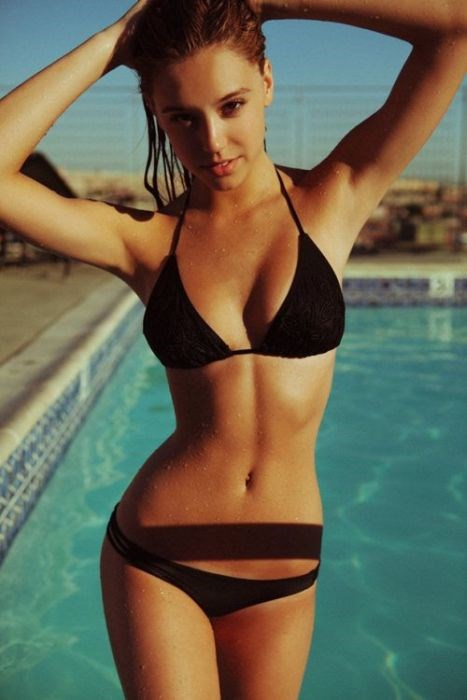 MY PERSONAL PAGE:98211929385
FIND ME NOW.
VIEW ME NOW